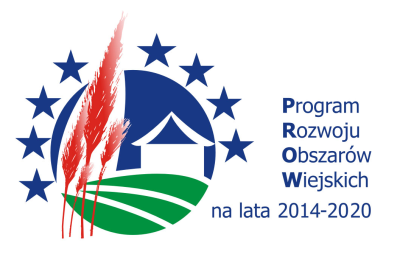 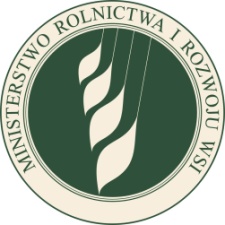 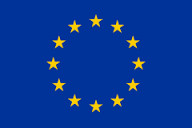 Program Rozwoju obszarów wiejskich na lata 2014-2020 priorytet 1: ułatwianie transferu wiedzy i innowacji w rolnictwie i leśnictwie oraz na obszarach wiejskich działanie:  M01 - Transfer wiedzy i działalność informacyjna Materiał  opracowany przez  Departament Rozwoju Obszarów Wiejskich  MRiRW  Instytucja  Zarządzająca PROW 2014-2020 – Minister Rolnictwa i Rozwoju Wsi„Europejski Fundusz Rolny na rzecz Rozwoju Obszarów Wiejskich: Europa inwestująca w obszary wiejskie”.
Ministerstwo Rolnictwa i Rozwoju Wsi
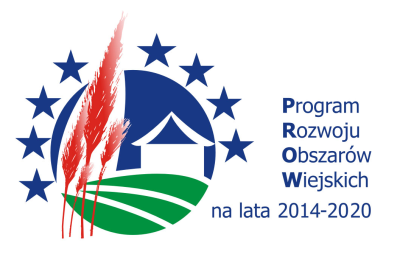 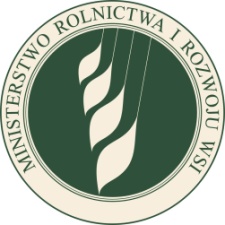 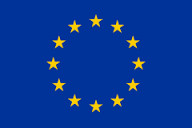 M01 Transfer wiedzy i działalność informacyjna: 

Podstawa prawna: 
Rozporządzenie z dnia 21 kwietnia 2017 r. w sprawie szczegółowych warunków i trybu przyznawania oraz wypłaty pomocy finansowej w ramach poddziałania „Wsparcie dla działań w zakresie kształcenia zawodowego i nabywania umiejętności” oraz poddziałania „Wsparcie dla projektów demonstracyjnych i działań informacyjnych” w ramach działania „Transfer wiedzy i działalność informacyjna” objętego Programem Rozwoju Obszarów Wiejskich na lata 2014–2020 (Dz. U z 2017 r. poz. 929, z 2018 r. poz. 1074, z 2019 r. poz. 390).

Poddziałania:
1.1 „Wsparcie dla działań w zakresie kształcenia zawodowego i nabywania umiejętności” 
1.2 „Wsparcie dla projektów demonstracyjnych i działań informacyjnych”

Cel: 
Szkolenia i informacje udostępniane w ramach działania muszą być ukierunkowane na tematy użyteczne osobom pracującym w sektorze rolnictwa i leśnictwa dla ich dalszego rozwoju zawodowego i poprawy funkcjonowania ich gospodarstw. 
Zakres szkoleń musi być powiązany z poszczególnymi priorytetami PROW 2014–2020.
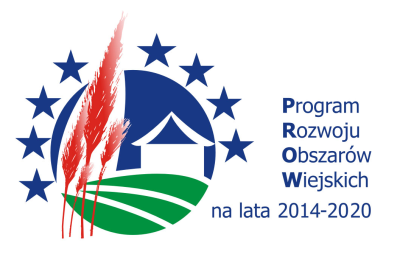 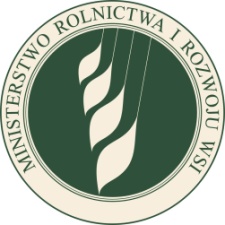 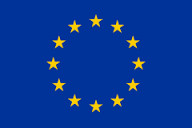 M01 Transfer wiedzy i działalność informacyjna 

1.2 „Wsparcie dla projektów demonstracyjnych i działań informacyjnych”

Poddziałanie to służy promowaniu oraz upowszechnianiu innowacji i dobrych praktyk w zakresie produkcji rolnej lub leśnej lub przetwórstwa rolno-spożywczego, w ramach których ostateczny odbiorca będzie miał możliwość praktycznego zapoznania się z rozwiązaniami, które zostały już przetestowane i są możliwe do stosowania w wymienionych sektorach. 
Projekty mogą dotyczyć w szczególności technologii i organizacji produkcji, przetwarzania produktów rolnych wytwarzanych w gospodarstwie oraz rozwiązań związanych z ochroną środowiska i klimatem. 
Poddziałanie to realizowane jest poprzez demonstracje, tj. praktyczne sesje szkoleniowe.
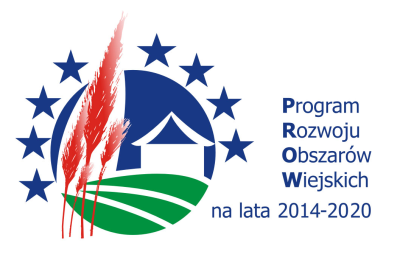 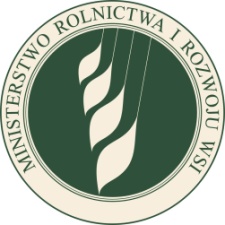 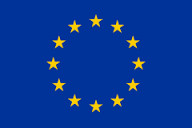 M01 Transfer wiedzy i działalność informacyjna 

1.2 „Wsparcie dla projektów demonstracyjnych i działań informacyjnych”


	Pomoc może być przyznana podmiotowi, który:
prowadzi działalność szkoleniową,
posiada odpowiednie doświadczenie w organizacji działań transferu wiedzy dla rolników lub właścicieli lasów,
dysponuje odpowiednią kadrą dydaktyczną,
dysponuje odpowiednią osobą posiadającą doświadczenie w kierowaniu projektem szkoleniowym,
posiada prawo do dysponowania nieruchomością na cele określone w operacji przez okres trwania operacji, 
zapewni odpowiednią bazę dydaktyczno-lokalową do prowadzenia demonstracji.
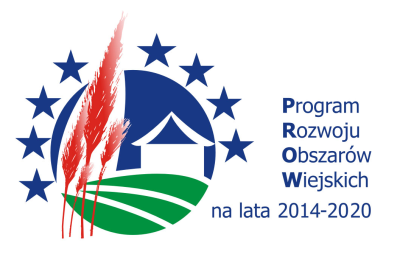 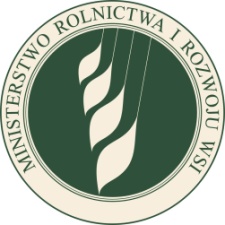 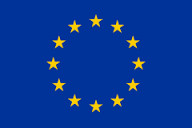 M01 Transfer wiedzy i działalność informacyjna 

1.2 „Wsparcie dla projektów demonstracyjnych i działań informacyjnych”


	Pomoc może być przyznana wnioskodawcy, który: 
posiada odpowiednie doświadczenie w organizacji działań transferu wiedzy dla rolników lub właścicieli lasów, gdzie warunek ten uważa się za spełniony, jeżeli wnioskodawca wykaże stosownymi dokumentami, że w ciągu ostatnich trzech lat przed upływem terminu składania ofert, a jeżeli okres prowadzenia działalności jest krótszy – w tym okresie, należycie przeprowadził minimum dwa działania w ciągu roku,
dysponuje odpowiednią kadrą dydaktyczną, która posiada kwalifikacje do przeprowadzenia działań transferu wiedzy odpowiadające zakresowi określonemu w postępowaniu (m.in. odpowiednie wykształcenie     i doświadczenie) i regularnie je podnosi (np. poprzez szkolenia, kursy, staże). 

Za działania transferu wiedzy uznaje się działania mające na celu przekazanie wiedzy i umiejętności, w szczególności szkolenia, warsztaty, kursy, demonstracje, konferencje lub seminaria.
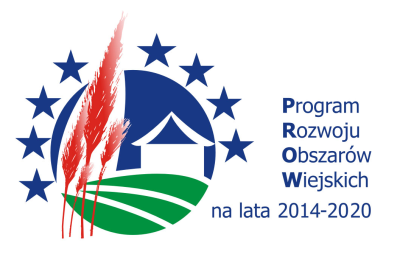 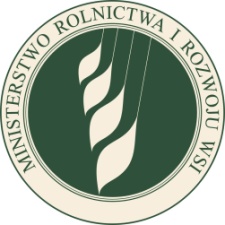 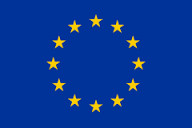 M01 Transfer wiedzy i działalność informacyjna 

1.2 „Wsparcie dla projektów demonstracyjnych i działań informacyjnych”

	Sposób wyboru beneficjenta
Dotychczas, do realizacji działania M01 była przewidziana forma konkursu na wybór beneficjenta, który zorganizuje i przeprowadzi cykl szkoleń w ramach operacji szkoleniowej. 
Obecnie, nowelizacją ustawy z dnia 20 lutego 2015 r. o wspieraniu rozwoju obszarów wiejskich z udziałem środków Europejskiego Funduszu Rolnego na rzecz Rozwoju Obszarów Wiejskich w ramach Programu Rozwoju Obszarów Wiejskich na lata 2014–2020 (Dz. U. z 2019 r. poz. 83) wprowadzono zmianę w zakresie sposobu wdrażania działania „Transfer wiedzy i działalność informacyjna”, polegającą na zastosowaniu przy wyłanianiu jego beneficjentów przepisów ustawy z dnia 29 stycznia 2004 r. – Prawo zamówień publicznych (Dz. U. z 2018 r. poz. 1986).

	Rodzaj wsparcia 
Wynagrodzenie zgodne z umową zawartą z beneficjentem wybranym w drodze przepisów o zamówieniach publicznych. Poziom pomocy finansowej nie może stanowić więcej niż wysokość wynagrodzenia zgodnego z umową zawartą z beneficjentem.
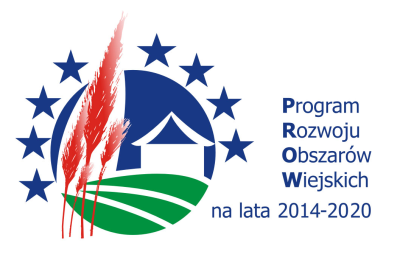 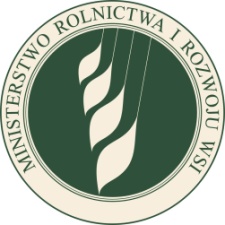 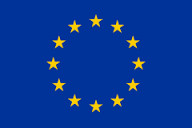 M01 Transfer wiedzy i działalność informacyjna 

1.2 „Wsparcie dla projektów demonstracyjnych i działań informacyjnych”
	Kryteria wyboru  - Ustalane będą każdorazowo przez komisję przetargową, zgodnie z PZP. 
Wyłonienie beneficjenta następuje zgodnie z PZP, a zgodnie z art. 22 ust. 1a ustawy PZP, to na zamawiającym ciąży obowiązek określenia tych warunków oraz wymaganych w tym zakresie środków dowodowych w sposób proporcjonalny do przedmiotu zamówienia oraz umożliwiający ocenę zdolności wykonawcy do wykonania zamówienia, w szczególności wyrażając minimalne poziomy tej zdolności. 
Do kompetencji zatem zamawiającego – tu ARiMR – zgodnie z ustawą o wspieraniu rozwoju obszarów wiejskich, przekazane zostało określenie tych warunków oraz ocenę ich spełniania. 
Zamawiający, stosownie do treści art. 7 ust. 1 ustawy PZP, przygotowuje i przeprowadza postępowanie               o udzielenie zamówienia, w sposób zapewniający zachowanie uczciwej konkurencji i równe traktowanie wykonawców oraz zgodnie z zasadami proporcjonalności i przejrzystości, zgodnie z którymi zamawiający jest uprawniony do ograniczenia konkurencji (np. formułując warunki udziału w postępowaniu) w stopniu jak najmniejszym i jedynie niezbędnym dla osiągnięcia celu postępowania. Zasadzie tej, w świetle przepisów art. 36 ust. 1 pkt 13 oraz 91 ustawy PZP, podlega także opis kryteriów oceny ofert.
To zamawiający, w specyfikacji istotnych warunków zamówienia w ramach poszczególnych postępowań            o zamówienie publiczne, będzie określał szczegółowo warunki dostępu (warunki przyznania pomocy) oraz kryteria wyboru beneficjentów działania „Transfer wiedzy i działalność informacyjna”.
Rolą MRiRW jest zatem podanie podstawowych/ramowych wymagań, dotyczących realizacji demonstracji, typu zakres, cel, szacunkowy budżet, wykształcenie wykładowców itd., które następnie ARiMR przekuwa na OPZ      i SIWZ.
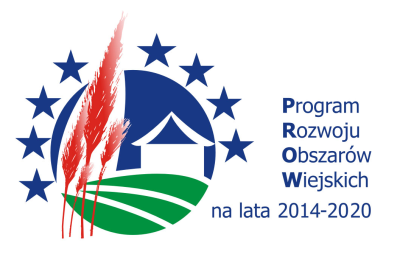 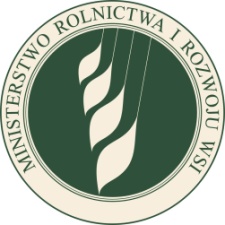 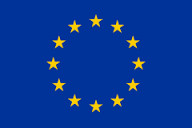 M01 Transfer wiedzy i działalność informacyjna - zmiany legislacyjne
M01 Transfer wiedzy i działalność informacyjna 

1.2 „Wsparcie dla projektów demonstracyjnych i działań informacyjnych”

	Koszty kwalifikowalne – nie określa się ich w rozporządzeniu wykonawczym dla działania.  

Przepis UE - art. 14 ust. 4 rozporządzenia Parlamentu Europejskiego i Rady (UE) Nr 1305/2013 z dnia 17 grudnia 2013 r. w sprawie wsparcia rozwoju obszarów wiejskich przez Europejski Fundusz Rolny na rzecz Rozwoju Obszarów Wiejskich (EFRROW) i uchylającego rozporządzenie Rady (WE) nr 1698/2005.
„Infrastruktura zainstalowana w wyniku demonstracji może być wykorzystywana po zakończeniu operacji.       W przypadku projektów demonstracyjnych wsparcie może obejmować także odpowiednie koszty inwestycyjne”. 

Powyższe zostało wpisane do art. 14 ust. 4 na wniosek PL, aby wprost wskazać możliwość wspierania inwestycji oraz brak konieczności „burzenia” inwestycji powstałych w wyniku demonstracji po jej zakończeniu, co było pierwotnie wskazywane przez KE i zostało oprotestowane przez PL.
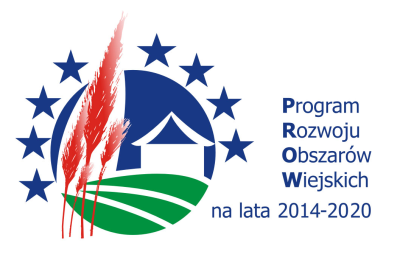 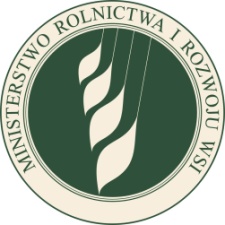 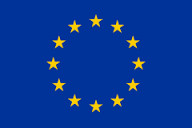 Dziękuję za uwagę